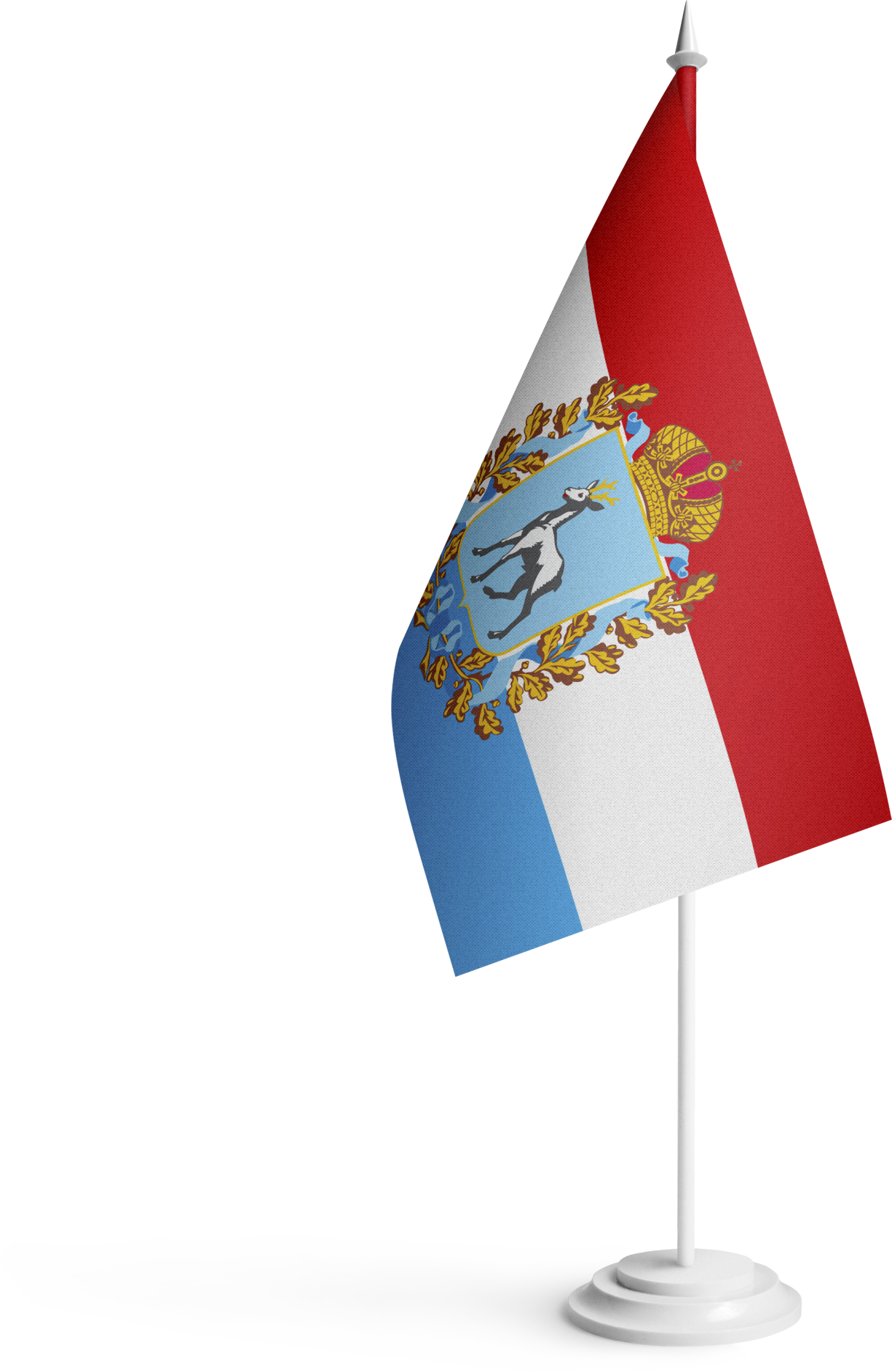 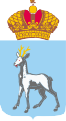 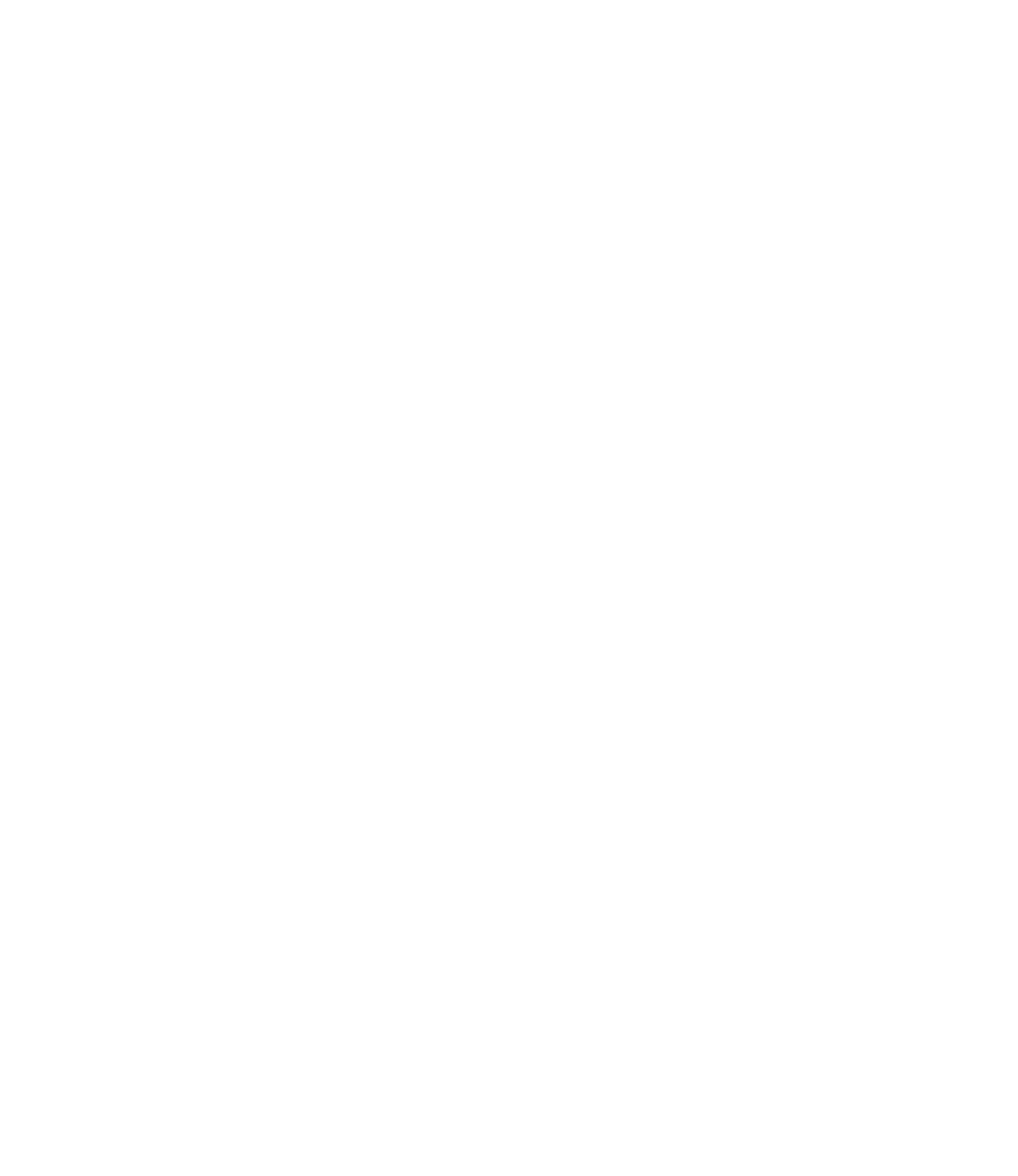 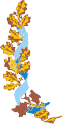 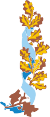 Министерство труда, занятости и миграционной политики Самарской области
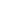 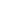 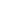 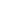 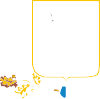 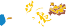 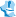 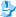 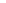 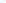 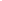 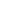 Новая Методика проведения специальной оценки условий труда
руководитель департамента условий и охраны труда министерства труда, занятости и миграционной политикиСамарской областиА. А. Балясников

2024
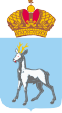 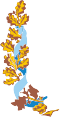 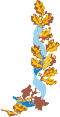 Министерство труда, занятости и миграционной политики Самарской области
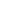 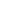 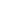 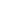 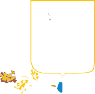 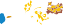 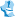 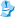 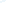 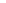 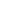 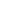 С 1 сентября 2024 года
2
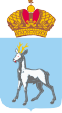 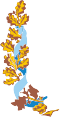 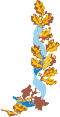 Министерство труда, занятости и миграционной политики Самарской области
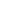 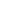 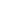 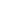 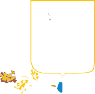 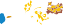 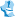 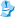 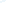 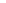 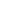 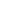 организация проводящая специальную оценку условий труда
до начала работ, но не позднее 5 рабочих дней со дня заключения с работодателем договора о проведении спецоценки, обязана получить в Федеральной государственной информационной системе учёта результатов проведения спецоценки идентификационный номер предстоящей спецоценки и направить в адрес работодателя
на бумажном носителе заказным почтовым отправлением с уведомлением о вручении
вручить лично работодателю
направить в формате электронного документа, подписанного усиленной квалифицированной электронной подписью
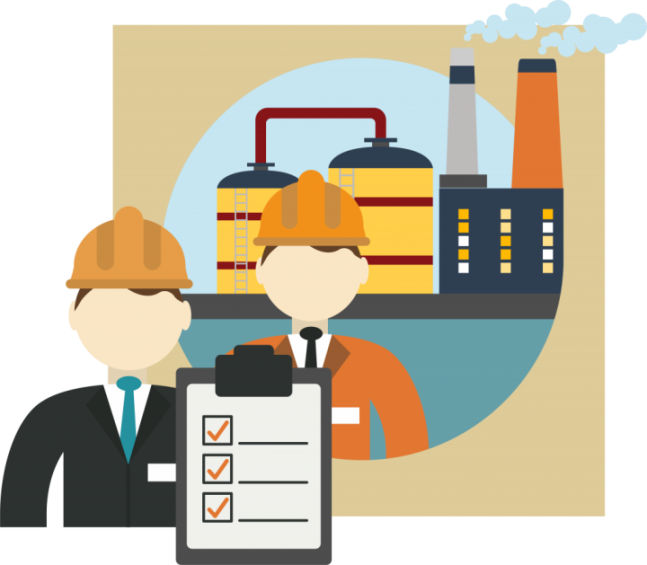 3
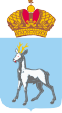 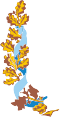 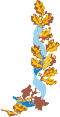 Министерство труда, занятости и миграционной политики Самарской области
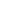 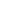 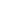 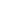 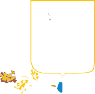 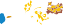 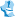 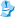 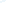 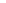 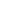 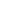 Спецоценку в организациях, вошедших в перечень из Постановления Правительства РФ от 14.10.2022 № 1830, надо проводить с учетом особенностей
Раньше этого требования не существовало, регламентировалось только проведение специальной оценки с учетом особенностей для определенных категорий работников по Федеральному закону № 426-ФЗ.
4
Выявление на рабочем месте факторов производственной среды и трудового процесса, источников вредных и (или) опасных факторов осуществляется путем изучения представляемых работодателем:
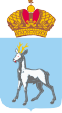 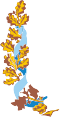 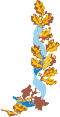 Министерство труда, занятости и миграционной политики Самарской области
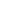 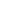 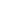 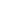 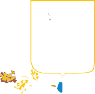 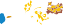 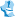 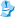 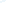 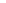 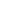 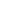 5
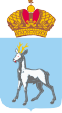 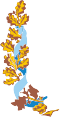 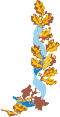 Министерство труда, занятости и миграционной политики Самарской области
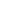 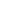 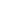 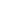 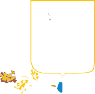 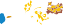 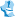 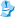 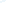 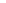 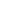 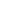 биологический фактор идентифицируется как вредный и (или) опасный фактор только на рабочих местах:
Работников непосредственно осуществляющих работы по обслуживанию и ремонту относящихся к жКХ канализационных сооружений и сетей, в том числе производственного оборудования на этих объектах (проблемы)
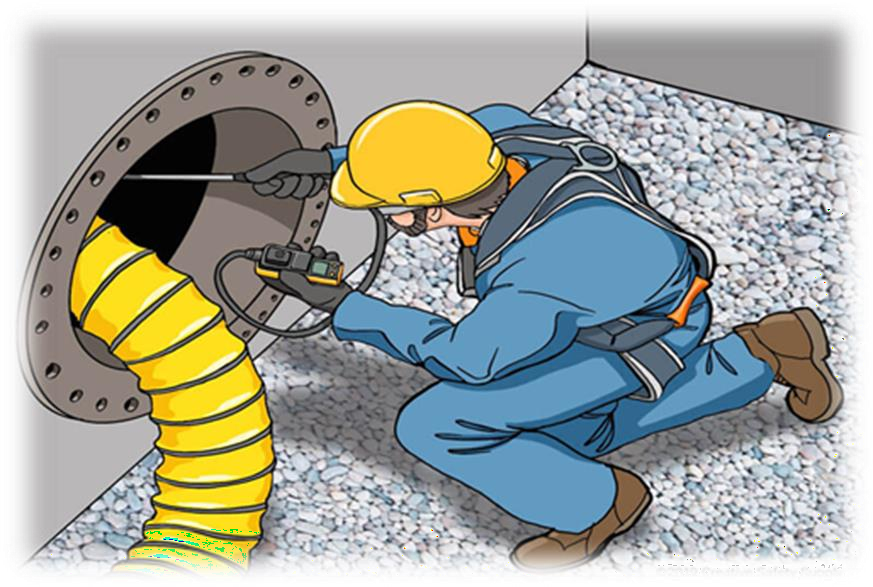 6
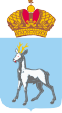 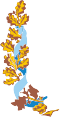 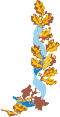 Министерство труда, занятости и миграционной политики Самарской области
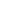 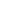 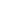 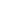 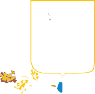 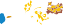 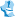 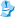 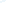 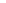 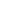 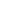 Идентификация осуществляется экспертом организации, проводящей специальную оценку условий труда. Результаты идентификации оформляются экспертом и утверждаются комиссией по проведению специальной оценки условий труда

по результатам идентификации экспертом оформляется заключение, на основании которого комиссия принимает решение о проведении на рабочем месте исследований и измерений вредных и опасных факторов.
Решения комиссии принимаются простым большинством голосов и оформляются протоколом заседания комиссии. Члены комиссии, не согласные с принятым решением, подписывают решение с изложением своего аргументированного особого мнения, которое приобщается к протоколу заседания комиссии.
7
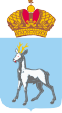 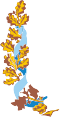 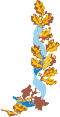 Министерство труда, занятости и миграционной политики Самарской области
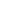 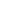 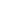 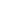 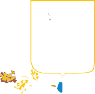 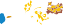 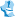 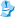 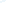 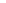 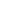 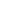 Эксперту в целях определения перечня вредных и (или) опасных производственных факторов, подлежащих исследованиям (испытаниям) и измерениям необходимо осуществлять следующие мероприятия:
изучение документов, характеризующих технологический процесс, используемые на рабочем месте производственное оборудование, материалы и сырье, а также регламентирующих обязанности работника, занятого на рабочем месте
обследование рабочего места
ознакомление с работами, фактически выполняемыми работником на рабочем месте
изучение предложений работников по осуществлению на их рабочих местах идентификации потенциально вредных и (или) опасных производственных факторов (при их наличии)
иные мероприятия, предусмотренные процедурой осуществления идентификации
8
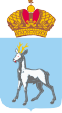 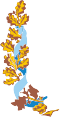 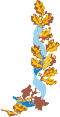 Министерство труда, занятости и миграционной политики Самарской области
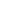 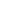 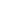 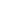 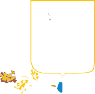 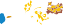 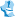 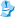 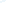 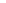 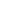 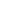 актуализация ссылок на новые стандарты и санитарные правила, регламентирующие предельно допустимые уровни вредных и опасных производственных факторов.
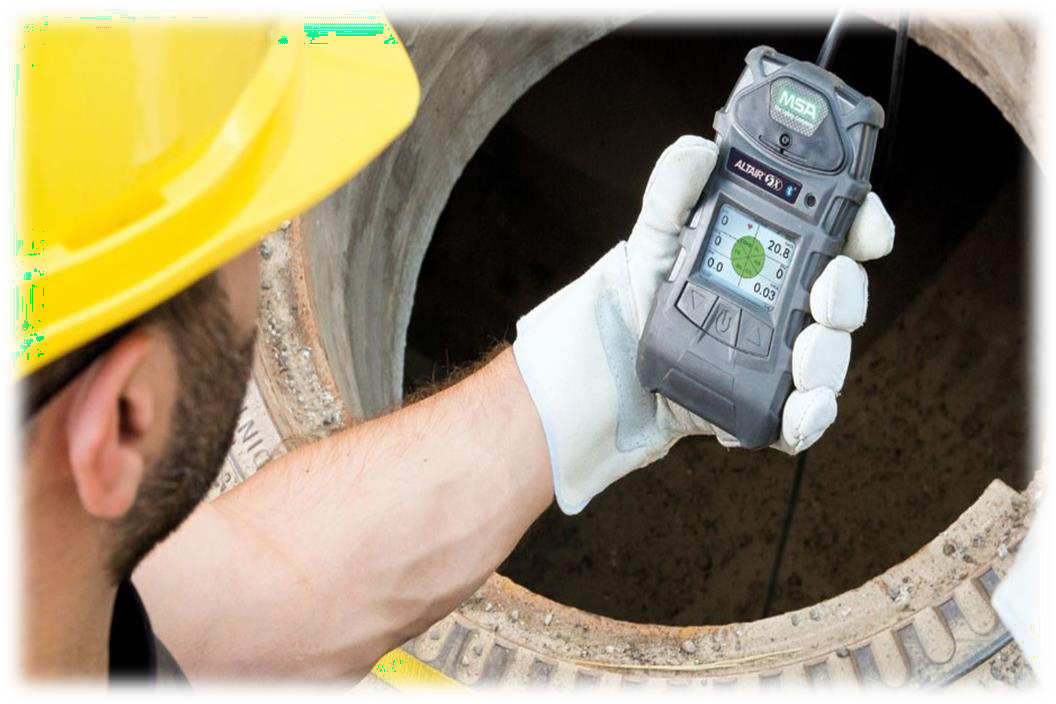 В протоколы теперь должен быть включен уникальный номер, отражающий запись об аккредитации в реестре аккредитованных лиц. Ранее такого элемента в протоколах не было, вместо этого применялся аттестат аккредитации, который прикладывался к отчетам. Теперь каждый протокол должен содержать информацию, перечисленную в п. 20, включая уникальный номер записи об аккредитации в реестре.
9
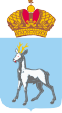 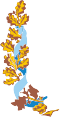 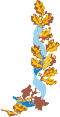 Министерство труда, занятости и миграционной политики Самарской области
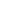 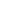 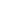 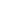 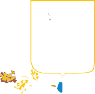 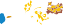 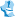 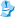 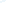 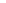 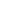 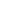 В пунктах 37-42 Методики указано более подробно, как эксперту проводить оценку условий труда медицинских работников при воздействии биологического фактора.

Для подтверждения наличия на рабочих местах медицинских и иных работников, непосредственно осуществляющих медицинскую деятельность в условиях воздействия биологического фактора, и дальнейшего отнесения условий труда на рабочих местах к классу условий труда по биологическому фактору, используются данные документации, в которой отражены основные и сопутствующие заболевания пациентов, а также данные из форм федерального статистического наблюдения. Сроки давности сведений из указанных документов не должны превышать 5 лет до даты начала проведения спецоценки.
совместное письмо
Минтруда России от 9 октября 2018 г. № 15-1/10/В-7756, 
Минздрава России от 9 октября 2018 г. № 16-6/10/2-6553 
Профсоюза работников здравоохранения РФ от 9 октября 2018 г. № 01-А/475
Отозвано с 01.09.2024
10
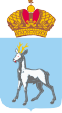 Тяжесть трудового процесса
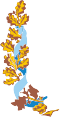 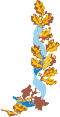 Министерство труда, занятости и миграционной политики Самарской области
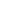 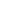 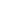 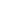 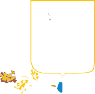 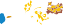 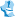 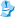 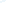 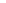 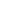 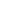 Время удерживания статического усилия определяется на основании хронометражных измерений (или по фотографии рабочего дня).

Отнесение условий труда к классу (подклассу) условий труда по тяжести трудового процесса с учетом рабочего положения тела работника осуществляется путем определения абсолютного времени (в минутах, часах) пребывания в той или иной рабочей позе, которое устанавливается на основании хронометражных наблюдений за рабочий день (смену).
Время удерживания статического усилия определяется на основании хронометражных измерений в течение рабочего дня (смены). 

Отнесение условий труда к классу (подклассу) условий труда по тяжести трудового процесса с учетом рабочего положения тела работника осуществляется путем определения абсолютного времени (в минутах, часах) пребывания в каждой рабочей позе, которое устанавливается на основании документарно оформленных хронометражных наблюдений за рабочий день (смену).
11
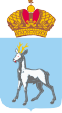 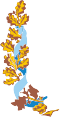 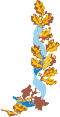 Тяжесть трудового процесса
Министерство труда, занятости и миграционной политики Самарской области
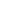 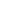 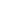 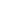 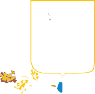 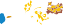 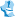 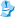 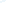 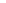 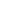 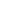 12
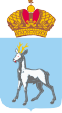 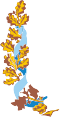 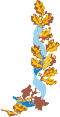 Министерство труда, занятости и миграционной политики Самарской области
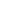 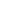 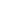 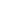 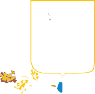 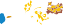 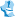 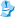 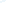 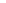 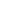 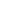 при проведении спецоценки на рабочих местах, расположенных в отдельных видах транспорта и объектах транспортной инфраструктуры применяются СП 2.5.3650-20 «Санитарно-эпидемиологические требования к отдельным видам транспорта и объектам транспортной инфраструктуры».
В строке 040 Карты, графах 4 и 5, теперь уточнено, что гарантии и компенсации представляются работнику за работу с вредными и опасными условиями труда. 

В строке 050 Карты теперь могут указываться рекомендации по обеспечению средствами индивидуальной защиты
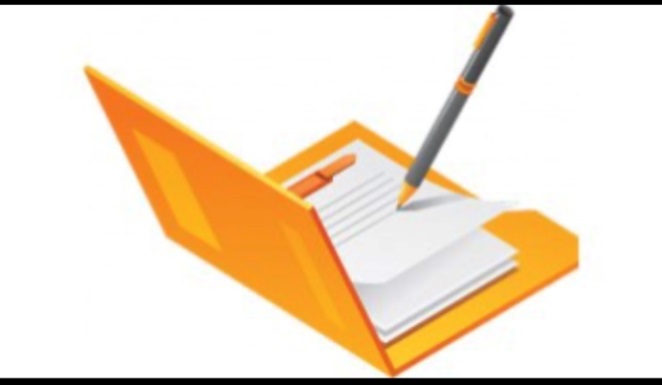 13
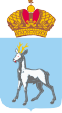 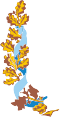 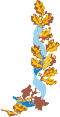 Министерство труда, занятости и миграционной политики Самарской области
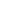 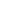 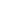 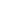 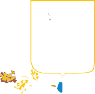 Карта соут
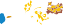 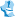 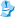 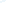 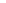 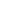 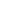 14
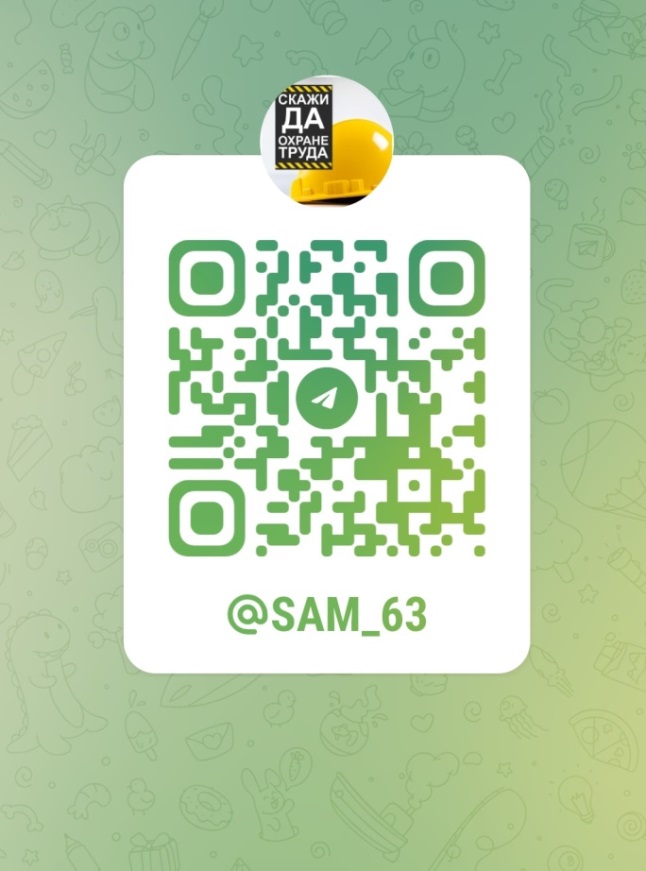 Официальный информационный 
Telegram-канал 

департамента условий и охраны труда минтруда Самарской области
«Охрана труда в Самарской области»
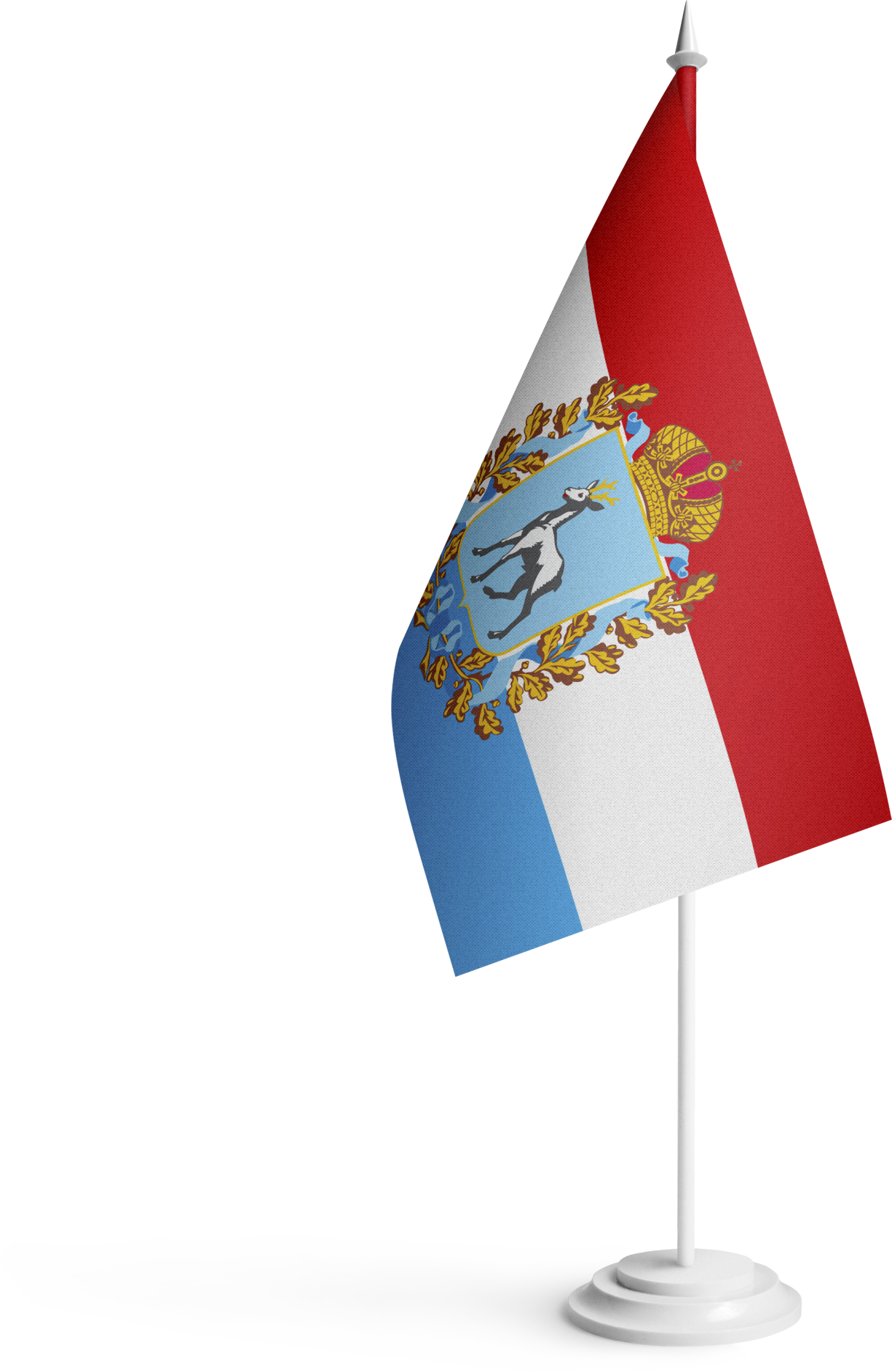 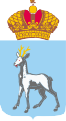 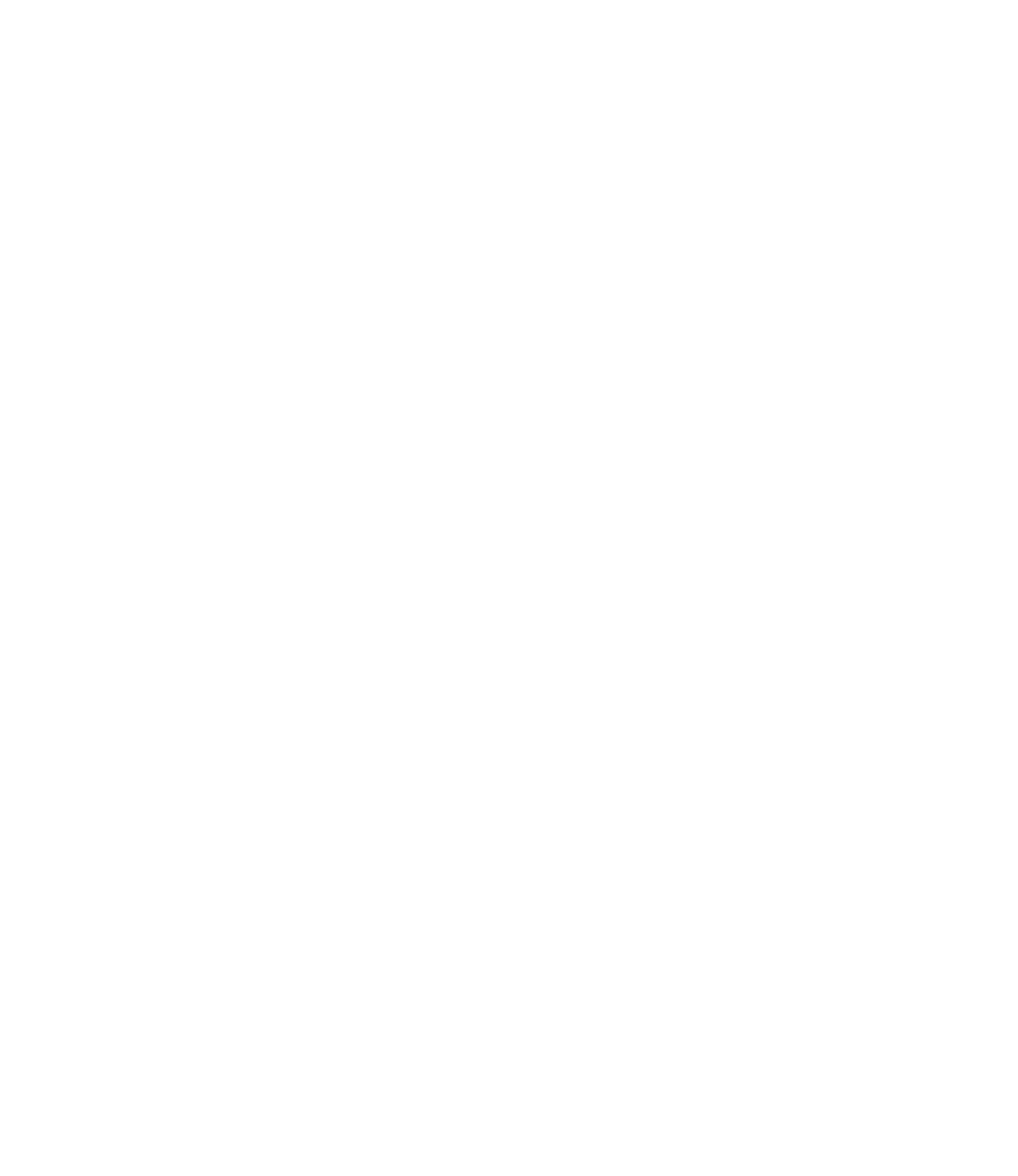 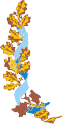 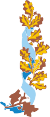 Министерство труда, занятости и миграционной политики Самарской области
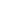 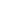 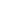 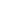 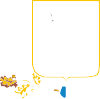 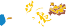 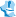 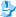 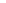 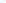 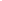 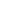 БЛАГОДАРЮ ЗА ВНИМАНИЕ!
2024